Развитие с полным и неполным превращением
Типы развития организмов
Развитие с полным превращением
Яйцо
Личинка
Куколка
Взрослое насекомое
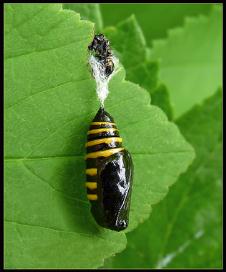 Развитие с полным превращением
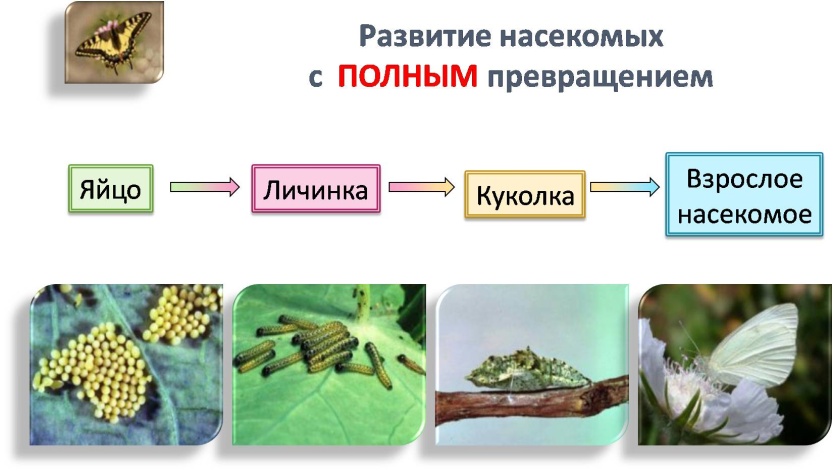 Яйцо
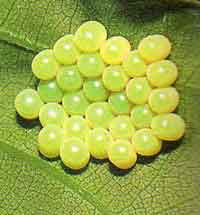 Личинка
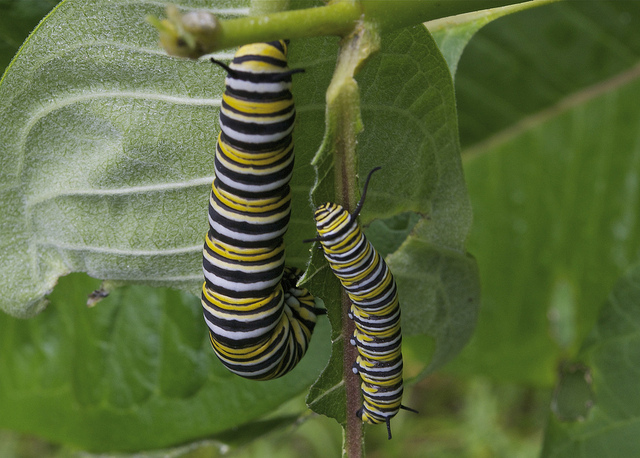 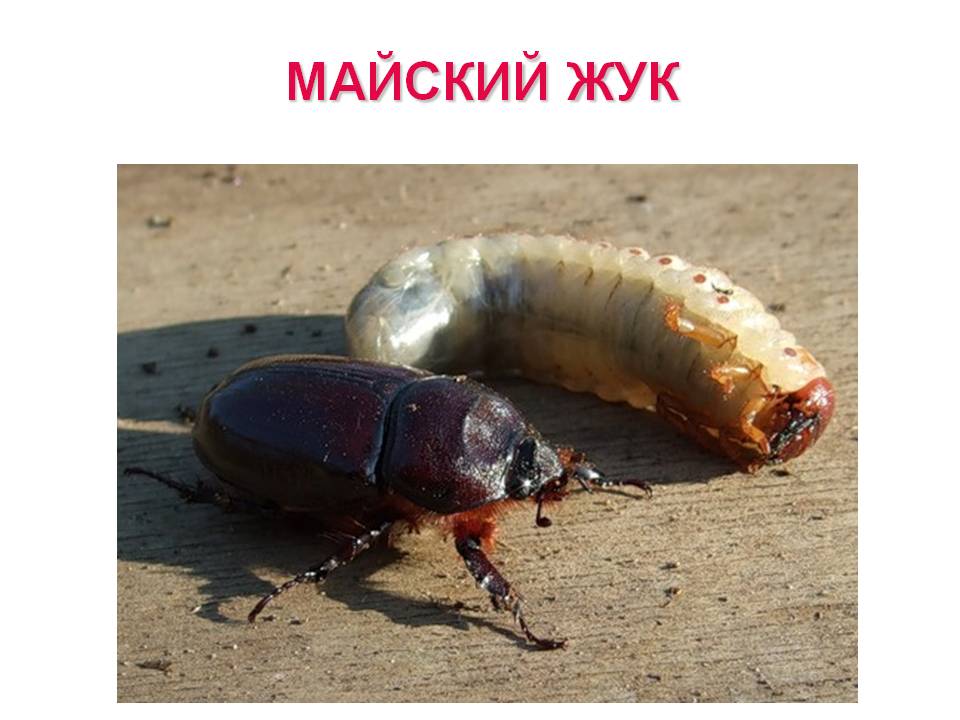 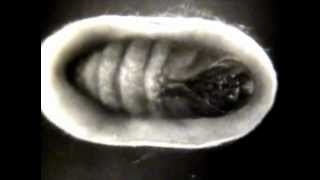 Куколка
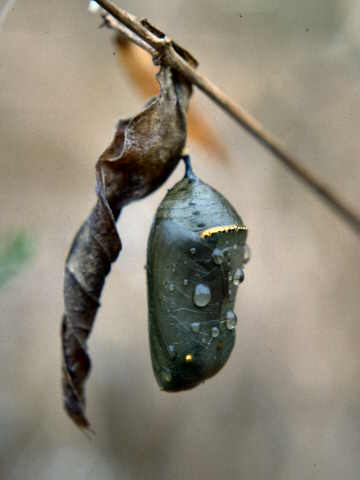 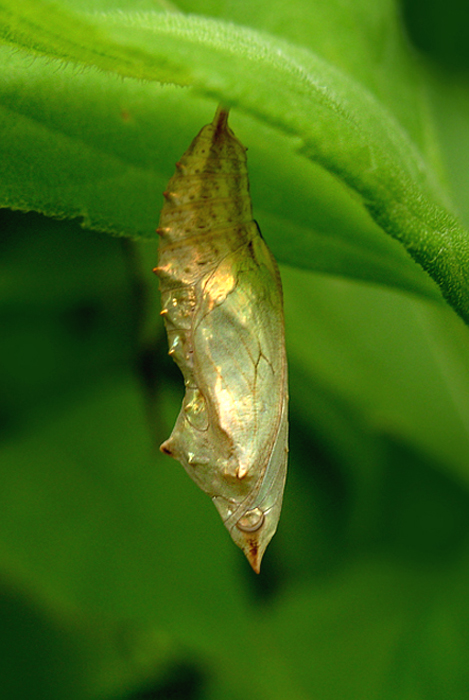 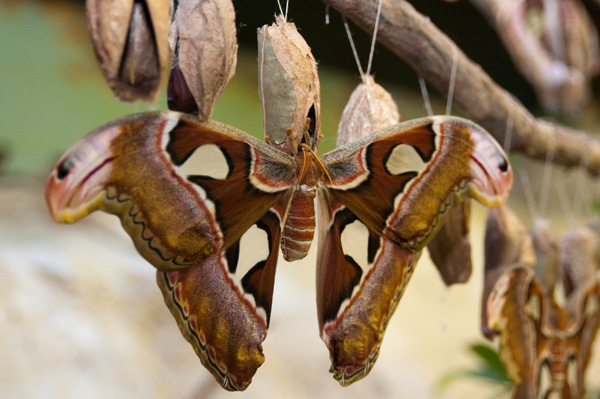 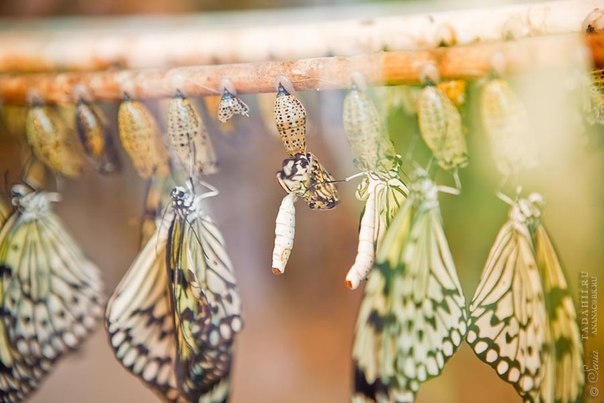 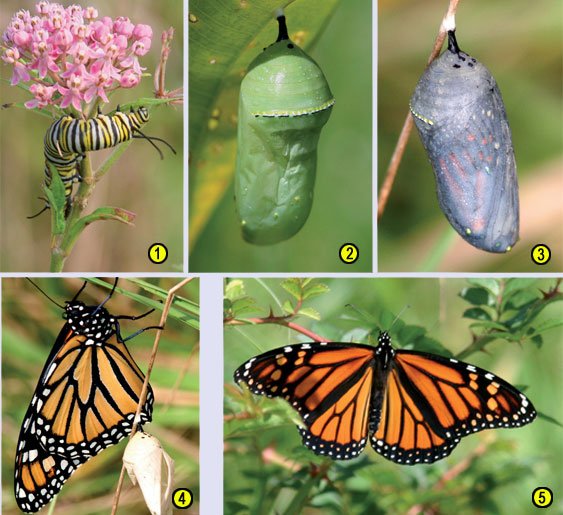 Развитие земноводных (лягушка)
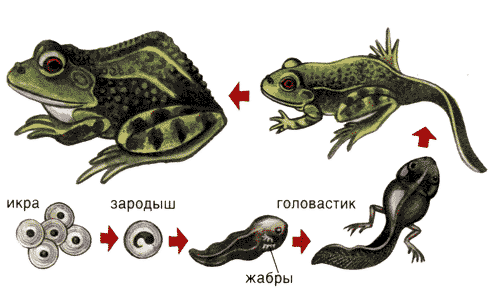 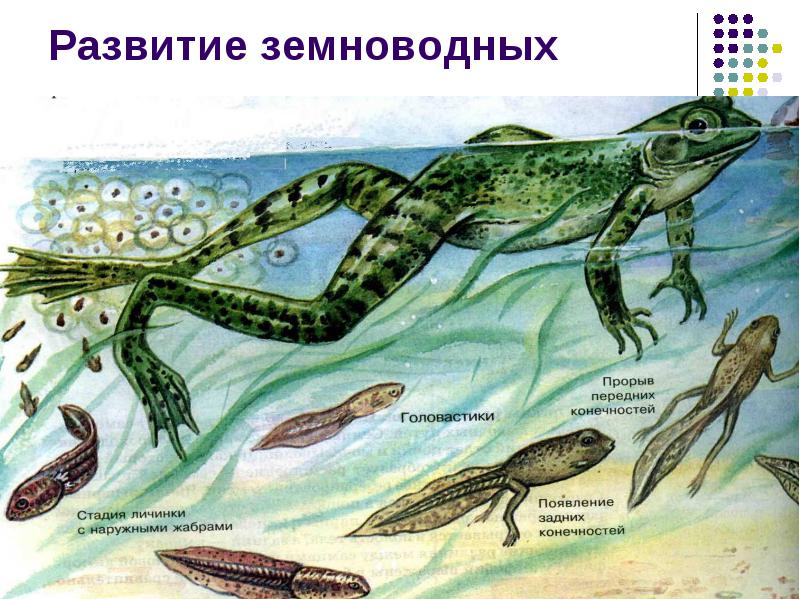 Развитие с неполным превращением
Яйцо
Личинка
Взрослое насекомое
Развитие с неполным превращением
Развитие с неполным превращением
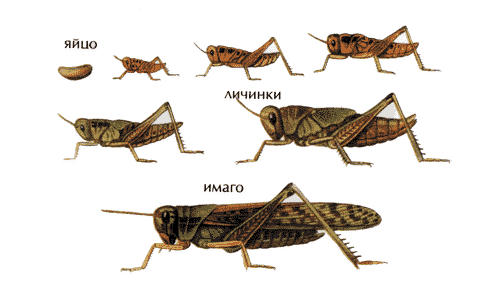 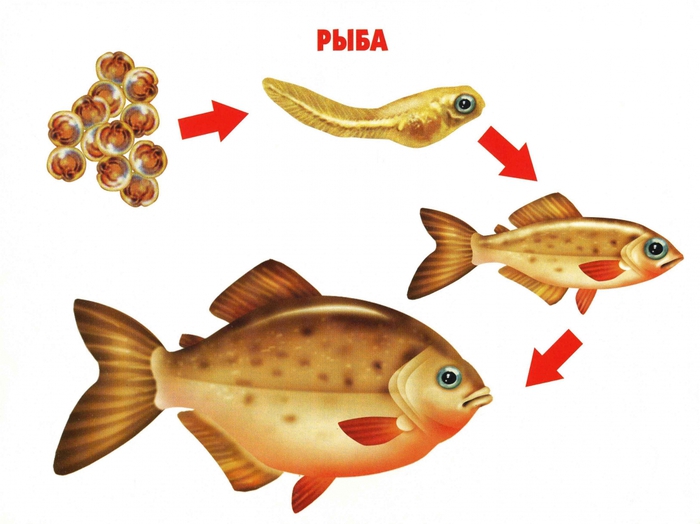 Ответьте на вопросы
Кто трижды родится, прежде чем стать взрослым?
Какой тип развития у майского жука?
Достаточно ли обработать кошку, чтобы избавить её от блох?
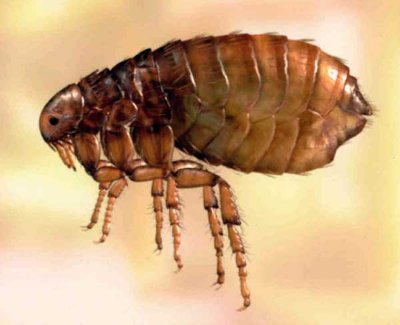 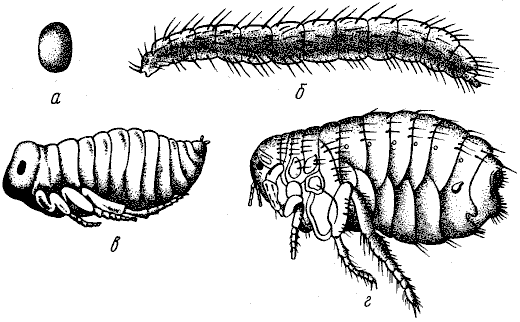 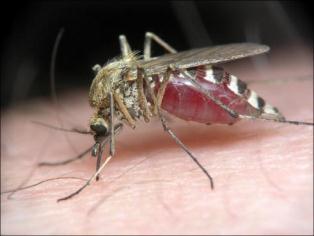 Почему так много комаров во влажных местах?
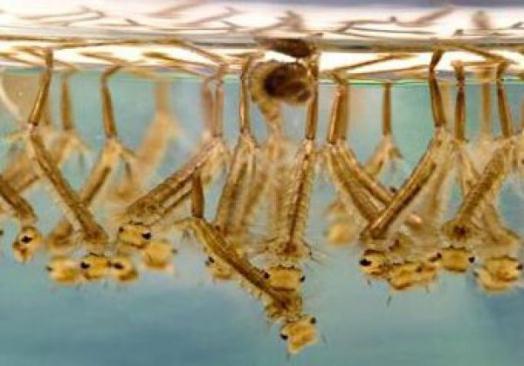 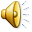 Назовите отличия личинки стрекозы от взрослого насекомого
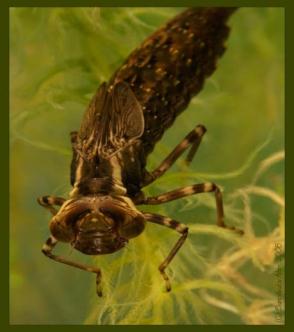 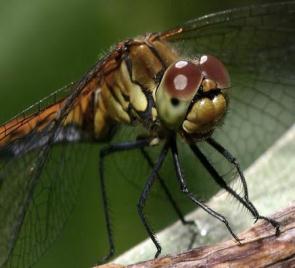 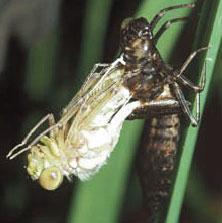 Кто они?
Они ничего не едят, у них нет ротовых органов, вместо желудка – пузырь, заполненный воздухом, ведь живут они только один день, который личинка ждёт долгих три года, за которые линяет 23 раза
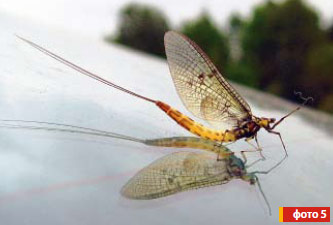 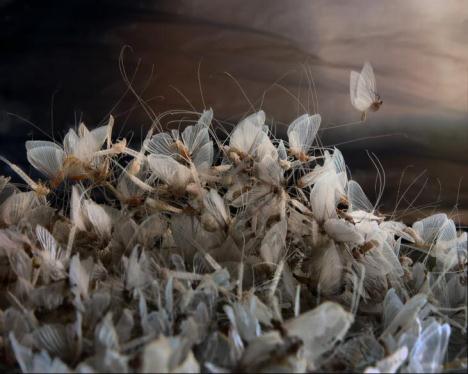 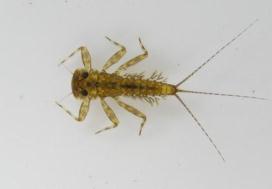 Как зимуют бабочки?
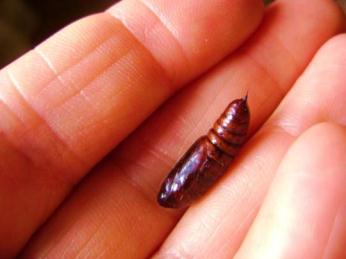 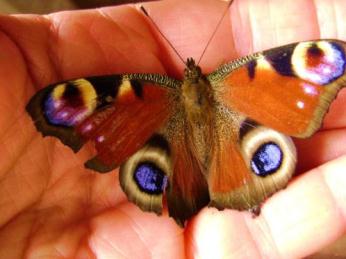 Чьи куколки перед вами?
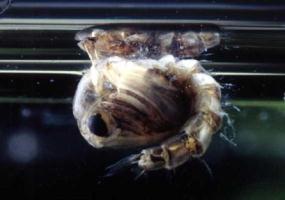 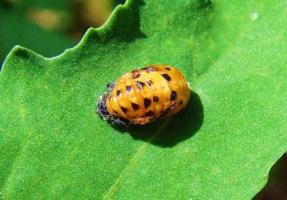 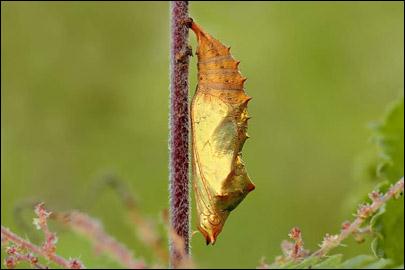 Какие преимущества имеет развитие с полным превращением?
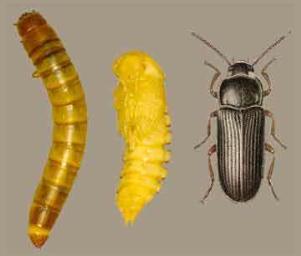 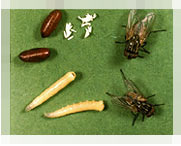